Аналіз фінансових результатів діяльності
ЛЕКЦІЯ № 1
Питання лекції:

Етапи аналізу фінансових результатів діяльності підприємства
Відносні показники результативності господарської діяльності підприємства
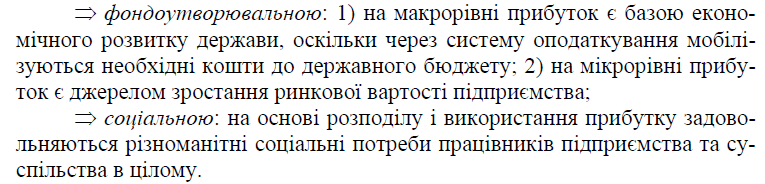 Аналіз фінансових результатів діяльності підприємства
Послідовність проведення аналізу:

Етап 1.  Аналіз обсягів, динаміки та структури фінансових результатів
Таблиця  1. Аналіз структури і динаміки доходів підприємства
Таблиця 2. Аналіз структури і динаміки витрат підприємства
Таблиця 3. Аналіз структури і динаміки фінансових результатів
Етап 2. Аналіз фінансових результатів від різних видів діяльності
Рис 1. Фактори, що впливають на величину фінансового результату від основної діяльності
Фінансовий результат (ФР) від іншої операційної, фінансової, інвестиційної діяльності визначається за формулою:ФР = Д – Вде Д – доходи; В – витрати.
Етап 3. Аналіз взаємозв’язку “витрати-обсяг-прибуток”
Основними етапами аналізу є:

1) збір, підготовка й аналітична обробка вихідної інформації відповідно до умов аналізу;

2) розрахунок умовно-постійних та умовно-змінних витрат, рівня беззбитковості та зони безпеки;

3) аналітичне обґрунтування обсягу реалізації, необхідного для забезпечення запланованої суми прибутку.
4) аналітичне обґрунтування обсягу реалізації, необхідного для забезпечення запланованої суми прибутку.
ВЗ + ВП = ТБгр.од.
де ВЗ і ВП – змінні та постійні витрати;  ТБгр.од. – точка беззбитковості у грошових одиницях
де ТБнат.од. – точка беззбитковості у натуральних одиницях; ВП  - витрати постійні; Ц – ціна одиниці продукції; ВЗО   - витрати змінні на одиницю продукції.
Запас міцності (ЗМ) відображає граничну величину можливого зниження обсягу реалізації (ОР) без ризику зазнати збитків
Етап 4. Аналіз показників рентабельності
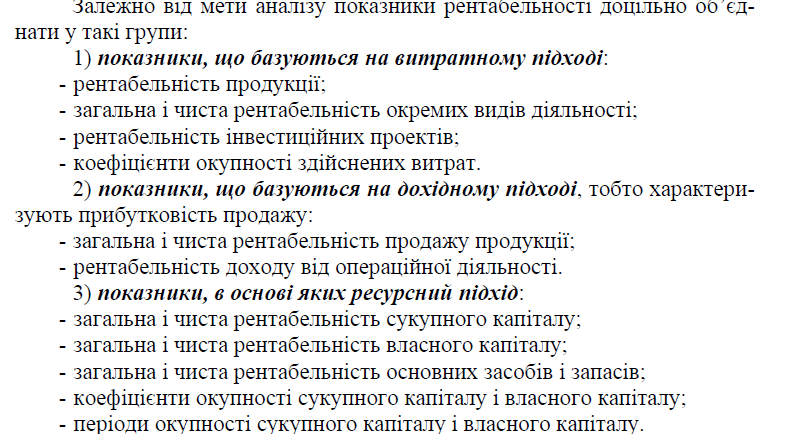 ВИТРАТНІ ПОКАЗНИКИ
1. Рентабельність продукції (товарів, робіт, послуг) (Рп)
ВП – валовий прибуток;  СВ – собівартість реалізованої продукції (товарів, робіт, послуг)

Показує скільки отримано валового прибутку з 1 грн. понесених витрат
2. Рентабельність операційної діяльності (Род)
ФРод – фінансовий результат від операційної діяльності; Вод – операційні витрати

Показує скільки отримано прибутку від операційної діяльності з 1 грн. операційних витрат
3. Рентабельність звичайної діяльності (Рзд)
ФРзд – фінансовий результат від звичайної діяльності; Взд – витрати звичайної діяльності

Показує скільки отримано прибутку від звичайної діяльності з 1 грн. звичайних витрат
4. Рентабельність господарської діяльності 
(Ргд)
ФРзд – фінансовий результат від звичайної діяльності; Вз – загальні витрати підприємства

Показує скільки отримано прибутку від господарської діяльності з 1 грн. загальних витрат
РЕСУРСНІ ПОКАЗНИКИ
5. Рентабельність підприємства (Рп)
ЧП – чистий прибуток підприємства; СА – середньорічна вартість активів підприємства

Показує величину чистого прибутку, яка припадає на 1 грн. активів
6. Рентабельність власного капіталу (Рвк)
Пдо оп – прибуток до оподаткування; СВК – середньорічна вартості власного капіталу

Показує величину прибутку, яка припадає на 1 грн. власного капіталу
7. Рентабельність залученого капіталу (Рзк)
СЗК – середньорічна вартість залученого капіталу

Показує величину прибутку, яка припадає на 1 грн. залученого капіталу
8. Рентабельність необоротних активів (Рна)
СНА – середньорічна вартість необоротних активів

Показує величину прибутку, яка припадає на 1 грн. необоротних активів
9. Рентабельність оборотних активів
СОА – середньорічна вартість оборотних активів

Показує величину прибутку, яка припадає на 1 грн. оборотних активів
ДОХОДНІ ПОКАЗНИКИ
10. Валова рентабельність продажу (Рвп)
ВП – валовий прибуток

Показує розмір валового прибутку, що отримується з 1 грн. доходу від продажу (продукції, товарів, робіт, послуг)
11. Чиста рентабельність продажу (Рчп )
Показує розмір чистого прибутку з 1 грн. чистого доходу від реалізації (продукції, товарів, робіт, послуг)
12. Рентабельність доходу від операційної діяльності (Рдод)
ФРод – фінансовий результат від операційної діяльності; Дод – дохід від операційної діяльності

Показує розмір прибутку з 1 грн. доходу від операційної діяльності
Етап 5. Аналіз розподілу та використання прибутку підприємства, його впливу на фінансовий стан
Співвідношення використання прибутку на споживання / накопичення здійснює вирішальний вплив на фінансовий стан підприємства. Такий взаємозв’язок характеризує категорія левериджу
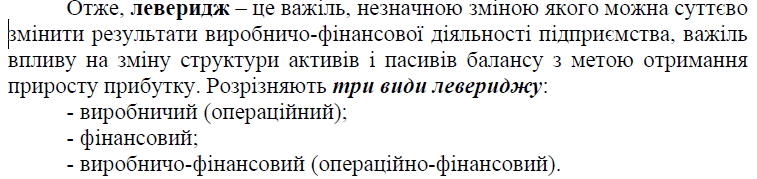 Виробничий леверидж (ЛВ) полягає у потенційній можливості впливати на формування прибутку від основної діяльності за рахунок зміни обсягу виробництва (реалізації) продукції і співвідношення постійно-змінних витрат у структурі собівартості.

Тобто, зростання обсягу виробництва (реалізації) зменшує рівень постійних та змінних витрат на одиницю продукції, а, отже, збільшує прибуток на одиницю.
де ∆ПР – приріст прибутку від реалізації продукції, %; ∆ОР – приріст обсягу реалізації продукції (в натуральних одиницях виміру), %.

Показує рівень чутливості валового прибутку до зміни обсягу виробництва (реалізації). 
Високий рівень виробничого левериджу свідчить про високий рівень виробничого ризику.
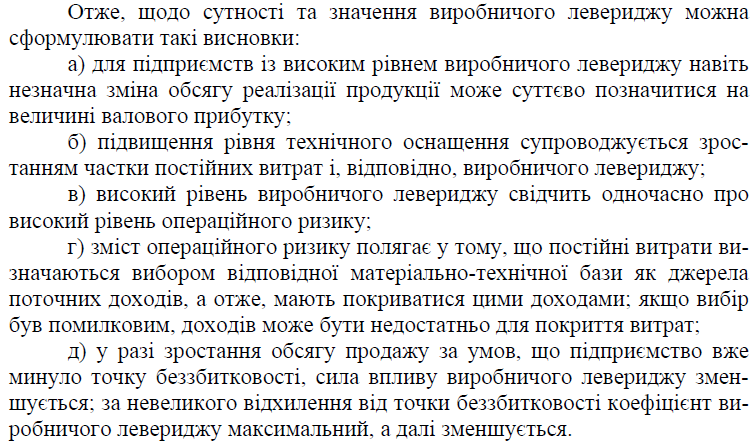 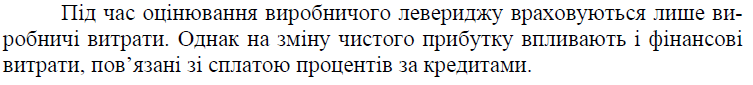 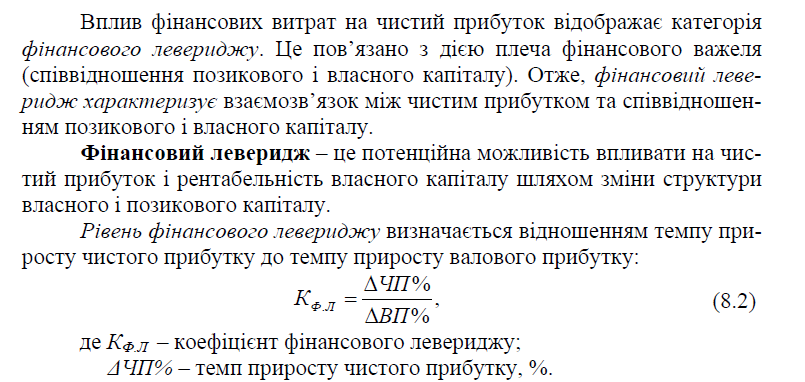 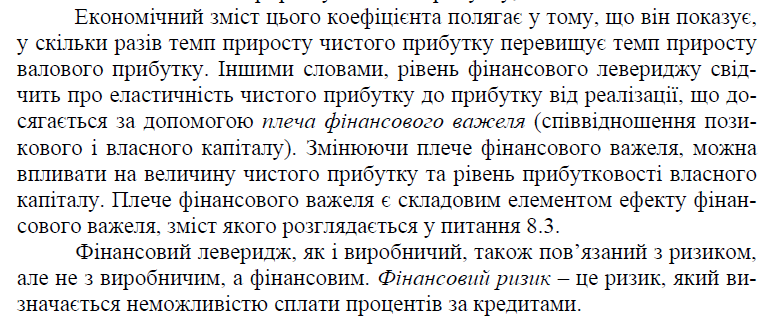 де ∆Пч – приріст чистого прибутку, %; ∆Пдо оп. – приріст прибутку до оподаткування, %.

Зростання рівня фінансового левериджу характеризує зростання фінансового  ризику.

 Позитивним буде значення фінансового важеля за умови, що рентабельність капіталу вище ставки залученого капіталу. 

Показує у скільки разів приріст чистого прибутку перевищує прибуток до оподаткування.
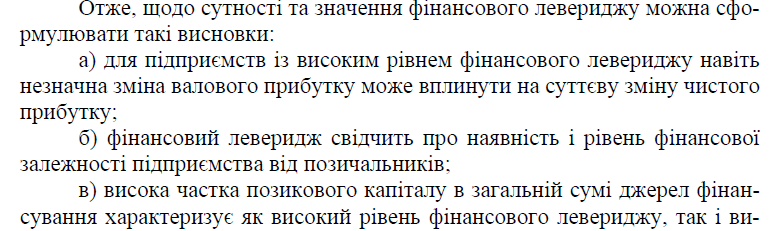 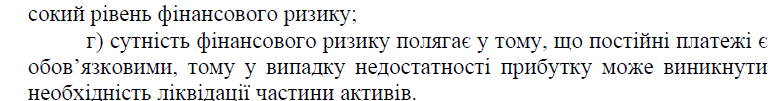 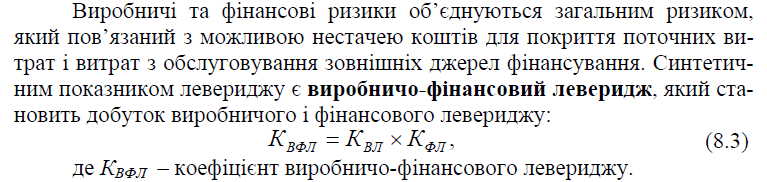 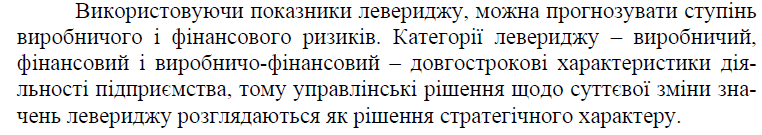 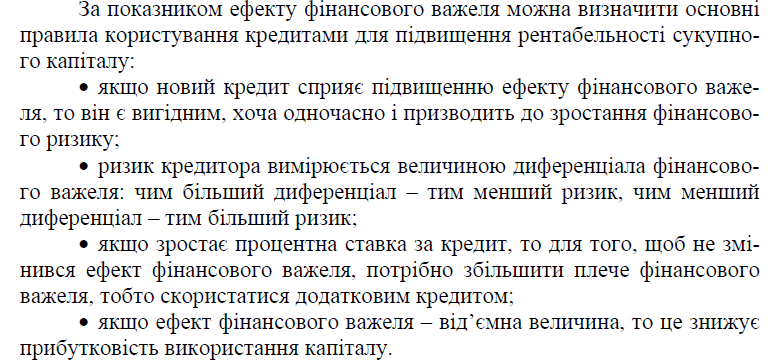 Етап 6. Аналіз резервів збільшення прибутку та підвищення рентабельності
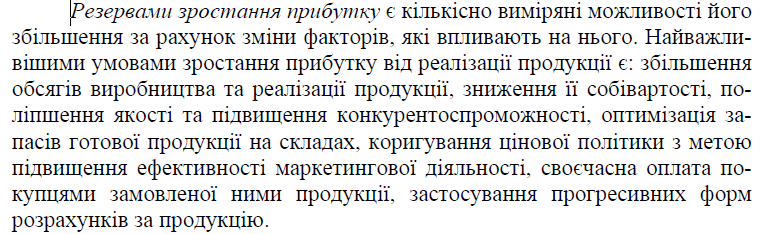 https://www.youtube.com/watch?v=vRVyamu1yms
https://www.youtube.com/watch?v=vRVyamu1yms